#WIJZIJNDCA
Lummen
Riolerings- en Wegeniswerken Oudestraat ea.
Inhoud
Voorstelling bedrijf
Werfopvolging/ Werfkantoor
Fasering en Planning
Verloop van de werf
Veiligheid op de werf!
FAQ
DCA + MEER DAN INFRASTRUCTUUR
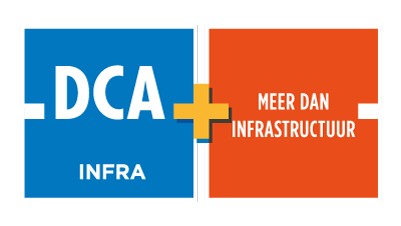 Voorstelling bedrijf
DCA Infra
Lilsedijk 50
2340 Beerse
Afdelingen DCA
Werfopvolging/Werfkantoor
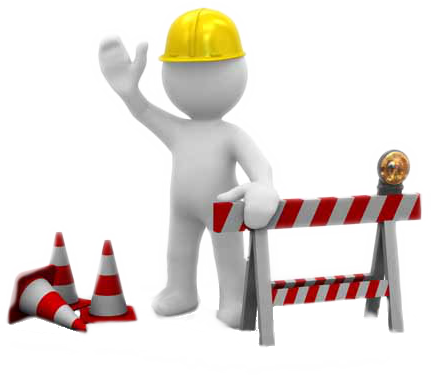 Projectleider: Kris Aerts     
Werfleider: Vic Driesen & Jonas Grietens

Locatie werfkantoor: 
	Hoek van de Lijsterstraat met Geneikenstraat
Hoofdzetel:
	DCA	Lilsedijk 50 – 2340 Beerse	info@dca.be 	014/ 62 22 11
DCA + MEER DAN INFRASTRUCTUUR
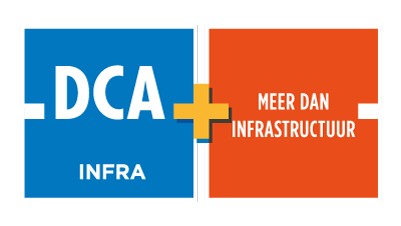 Fasering & Planning
DCA + MEER DAN INFRASTRUCTUUR
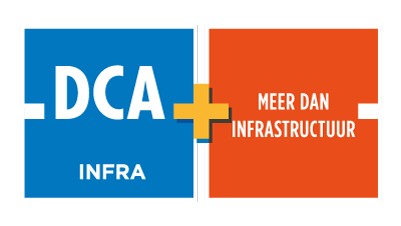 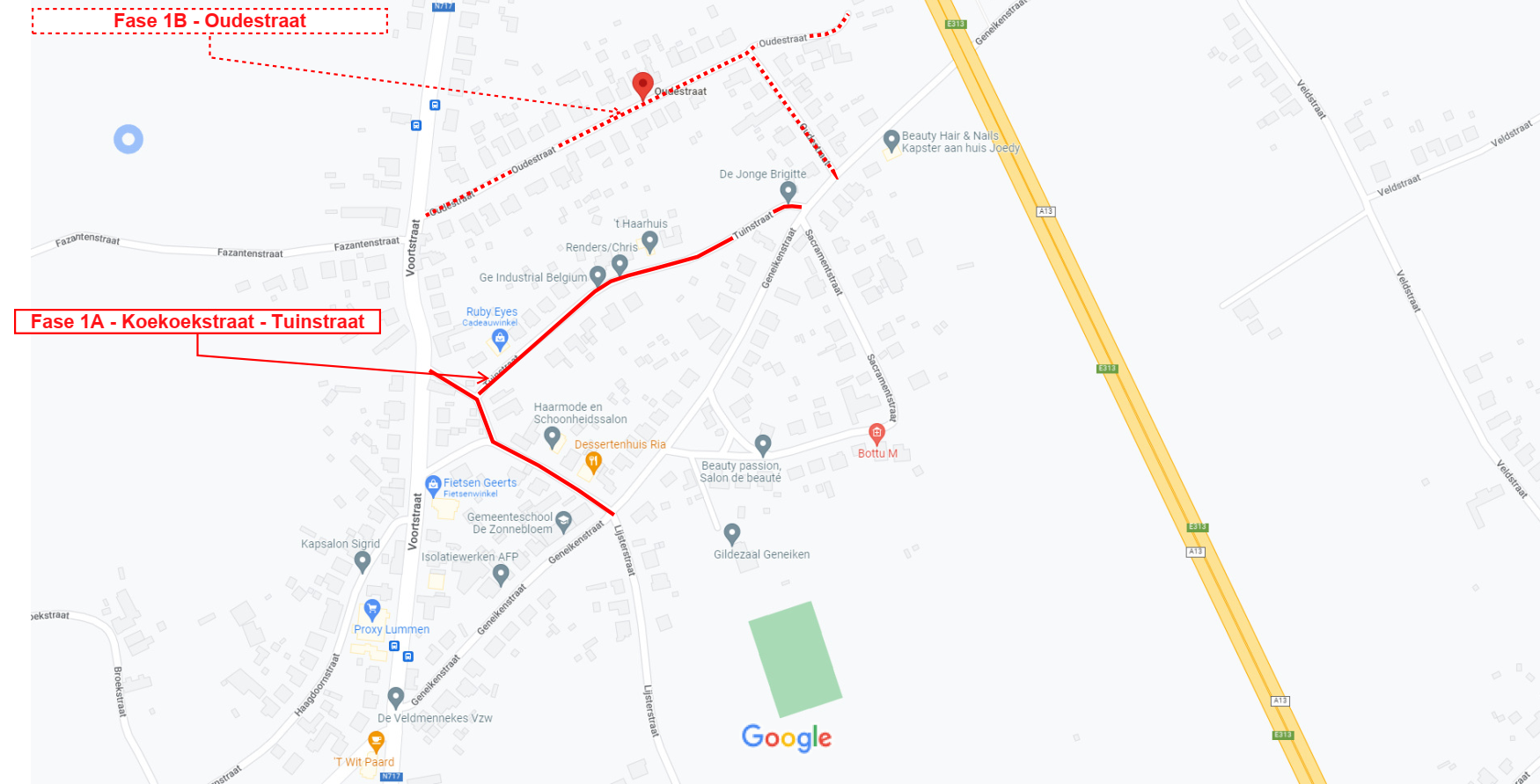 DCA + MEER DAN INFRASTRUCTUUR
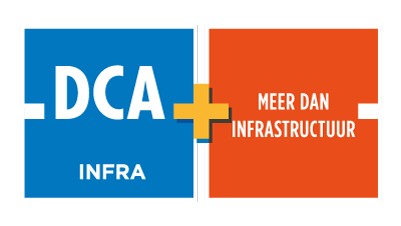 Fase 1A – Koekoekstraat – Tuinstraat
Start Riolering – begin oktober 22
	Incl. kruispunt Geneikenstraat
Onderlaag asfalt – half November 22
Fase 1B – Oudestraat
Start Riolering – Half November 22
Onderlaag asfalt – half januari 22
DCA + MEER DAN INFRASTRUCTUUR
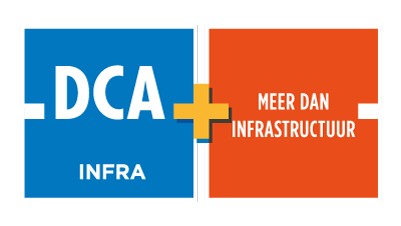 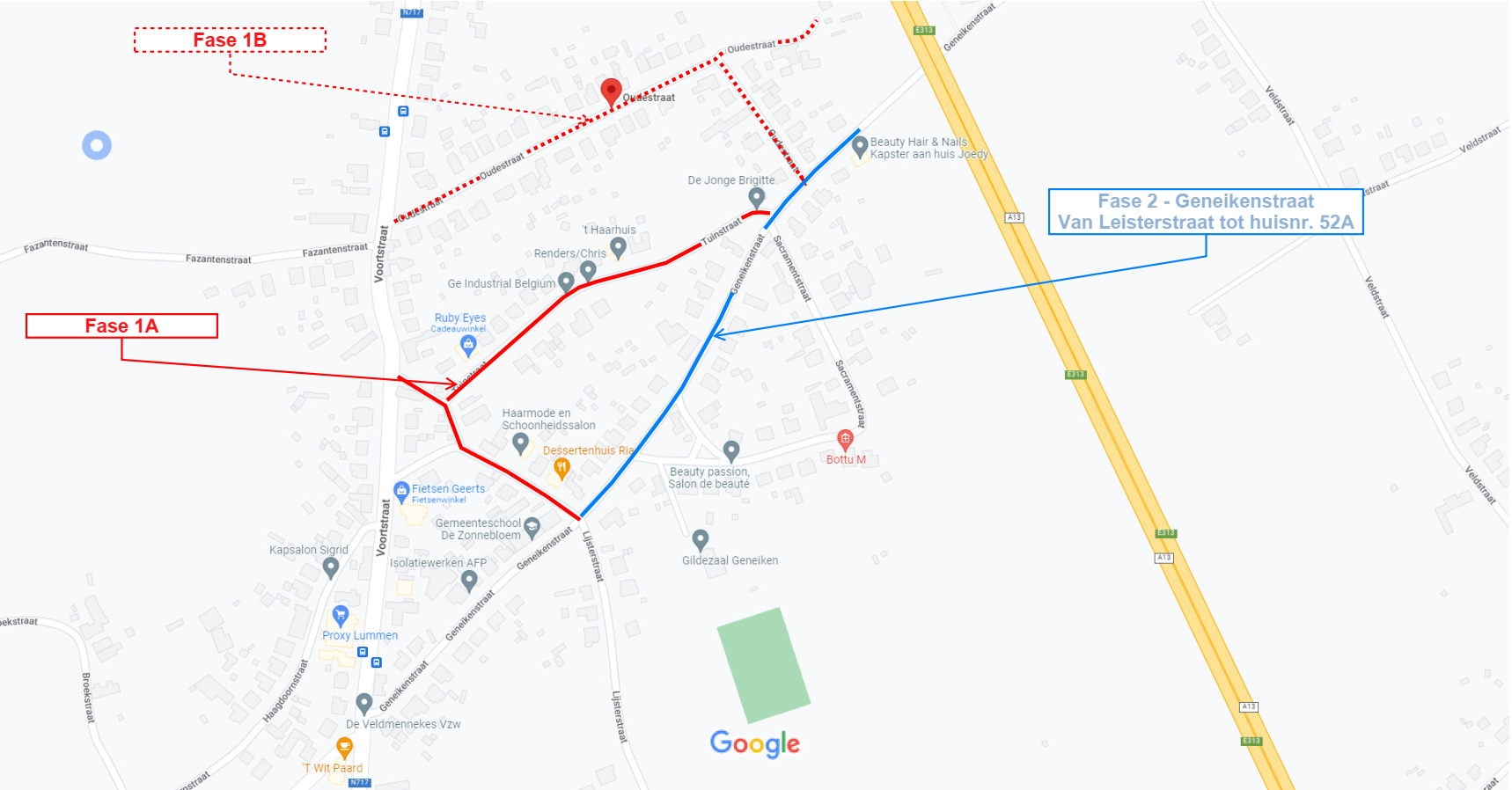 DCA + MEER DAN INFRASTRUCTUUR
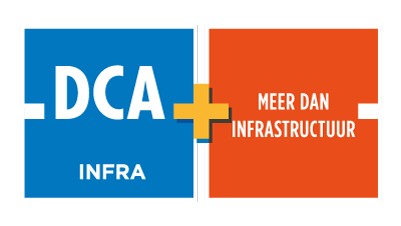 Fase 2 – Geneikenstraat vanaf Lijsterstraat tot huisnr 52A
Start Riolering – begin januari 23
Onderlaag asfalt – tweede helft februari 23
DCA + MEER DAN INFRASTRUCTUUR
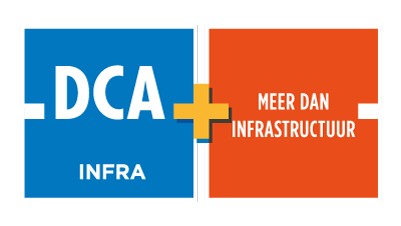 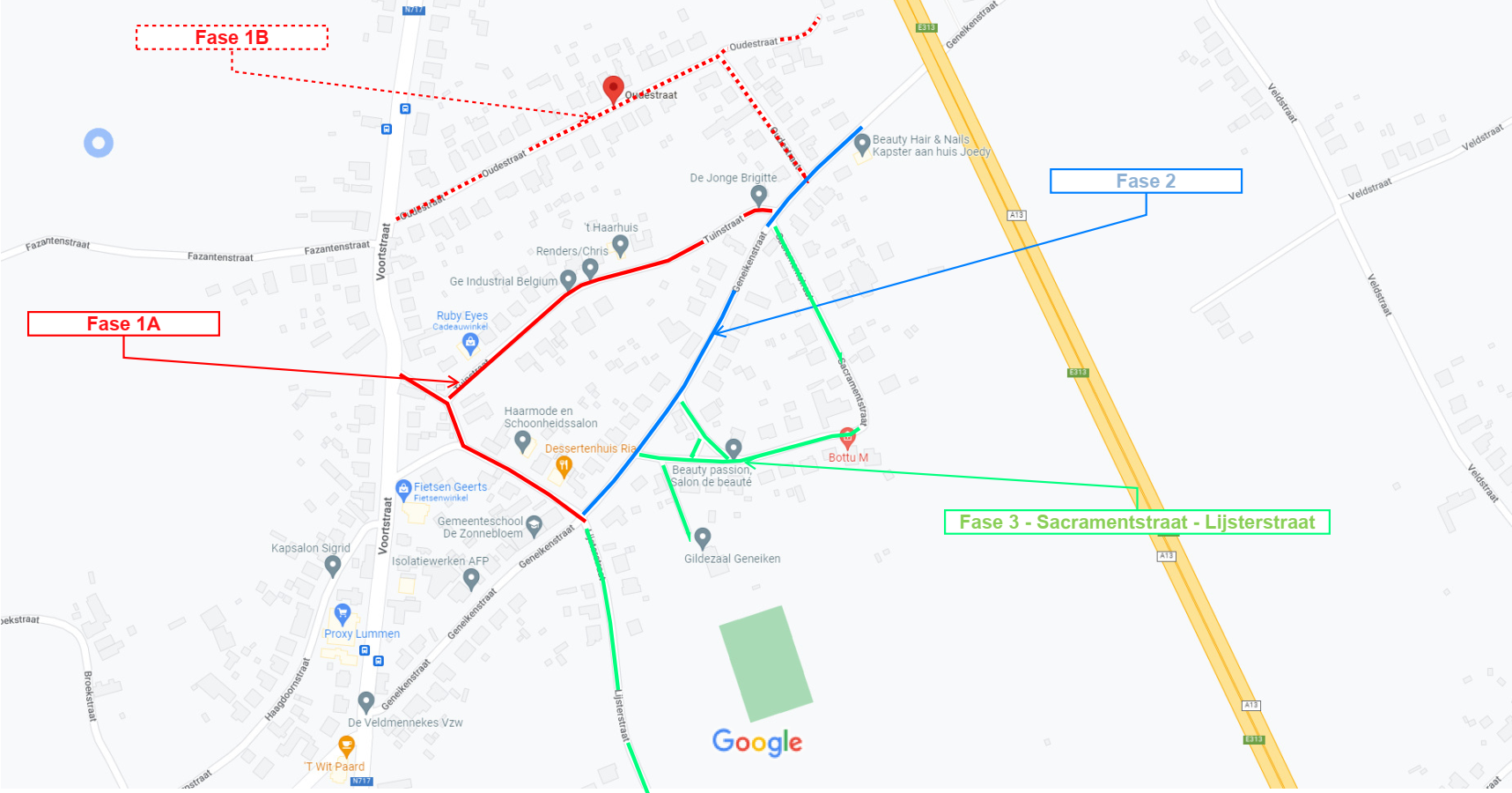 DCA + MEER DAN INFRASTRUCTUUR
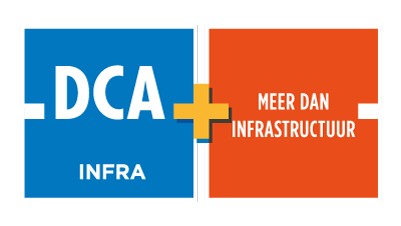 Fase 3 – Sacramentstraat - Lijsterstraat
Start Riolering – eind februari 23
Onderlaag asfalt – half mei 23
DCA + MEER DAN INFRASTRUCTUUR
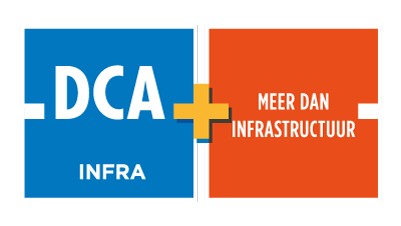 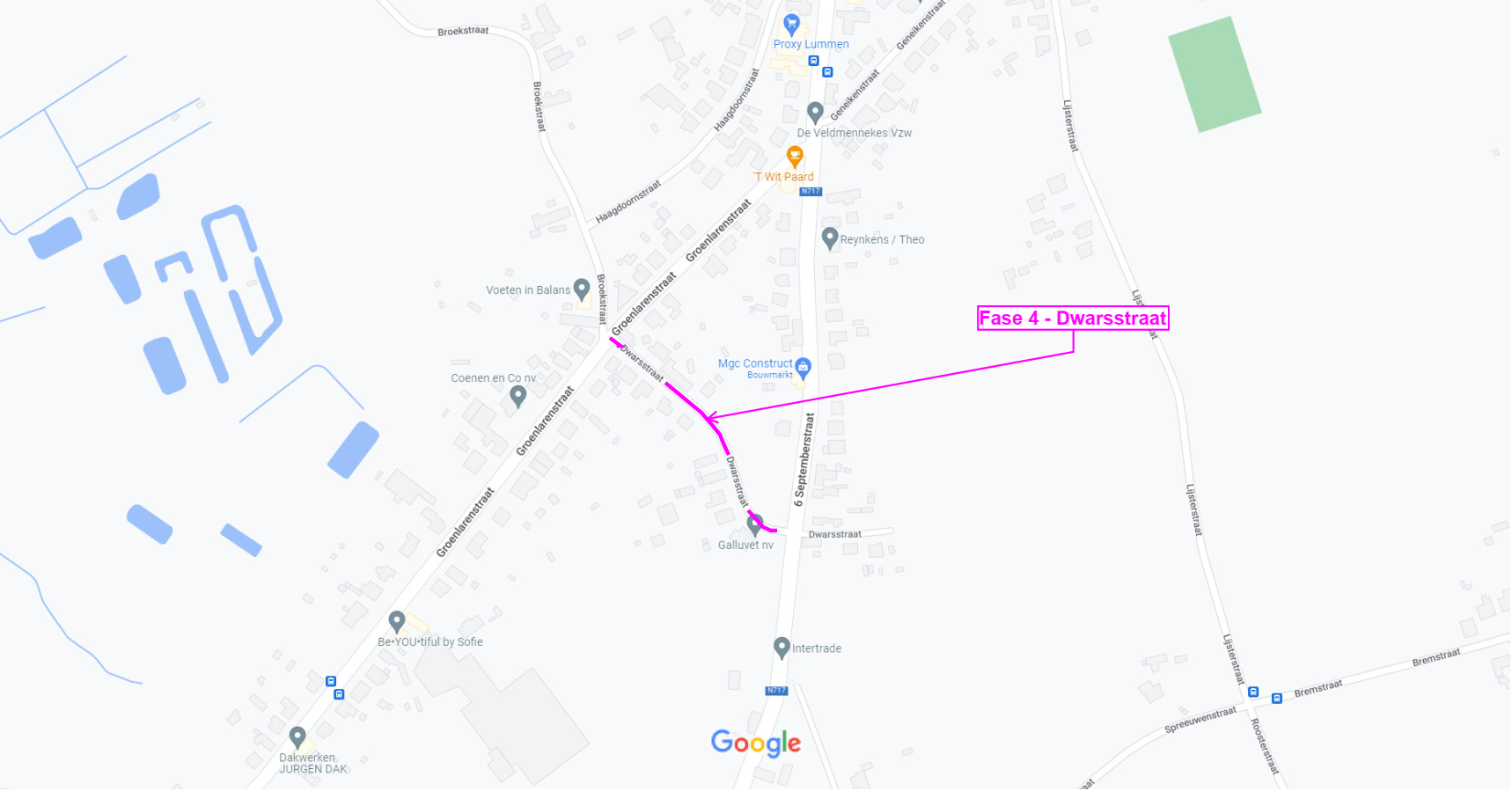 DCA + MEER DAN INFRASTRUCTUUR
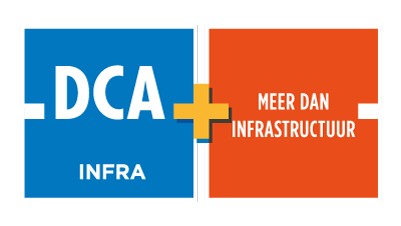 Fase 4 – Dwarsstraat
Start Riolering – half april 23
Onderlaag asfalt – half mei 23
DCA + MEER DAN INFRASTRUCTUUR
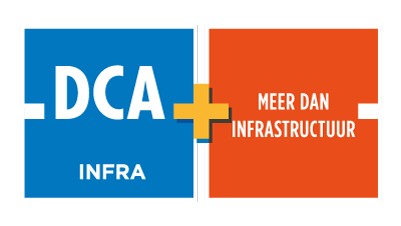 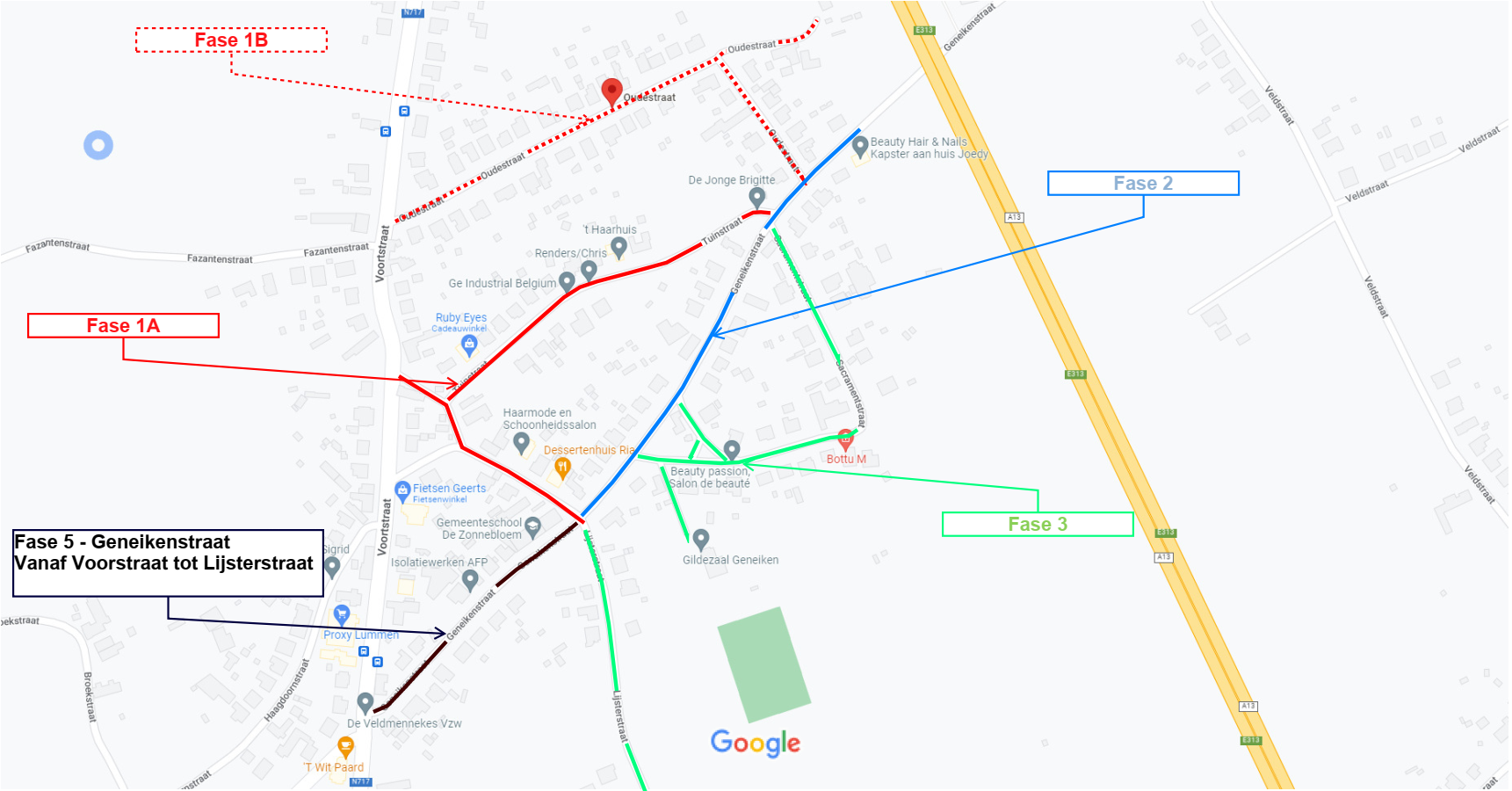 DCA + MEER DAN INFRASTRUCTUUR
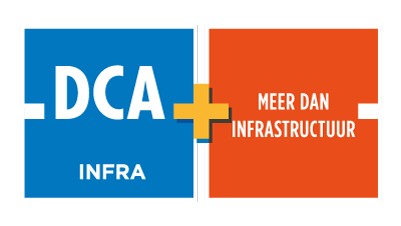 Fase 5 – Geneikenstraat van Voortstraat tot Lijsterstraat
Start Riolering – eind april 23
Onderlaag asfalt – eind mei 23
DCA + MEER DAN INFRASTRUCTUUR
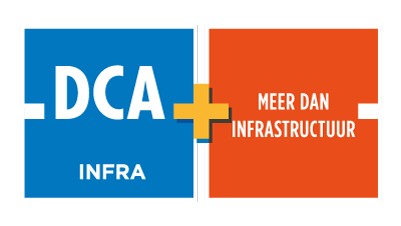 Verloop van de werf
DCA + MEER DAN INFRASTRUCTUUR
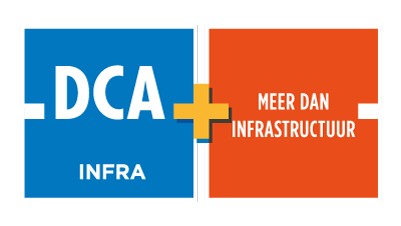 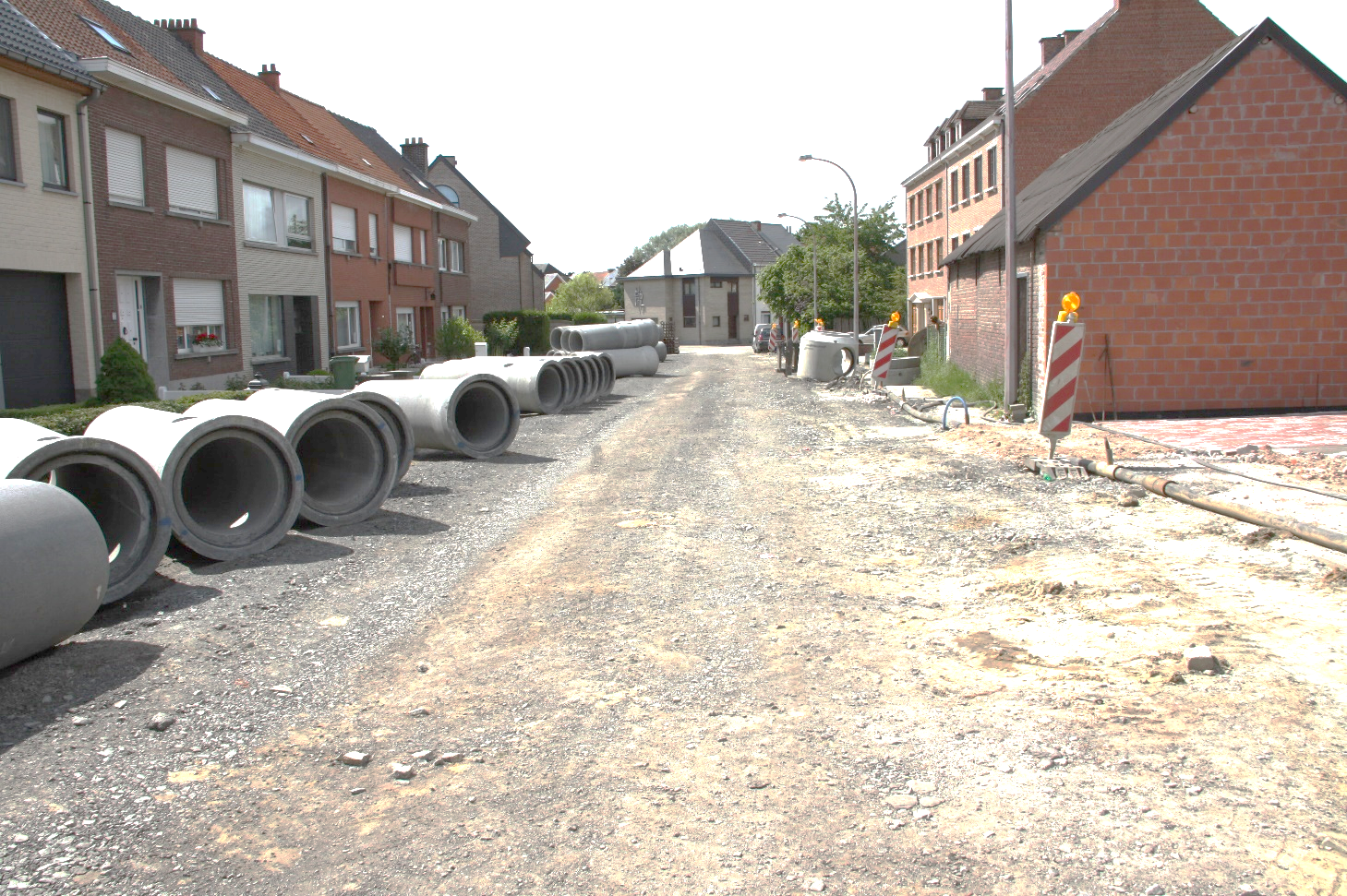 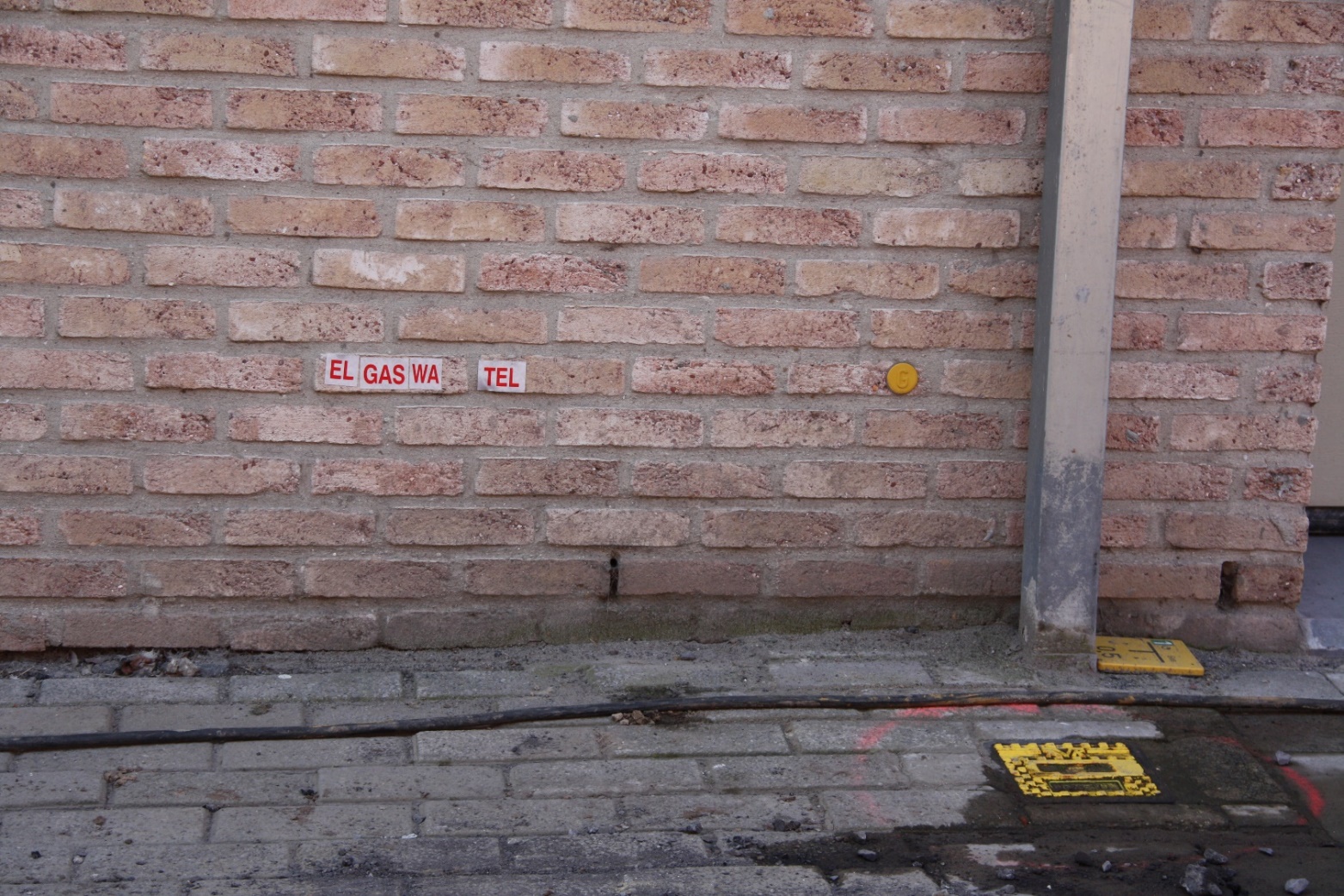 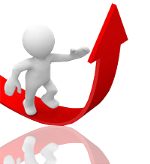 Voorbereidende werken
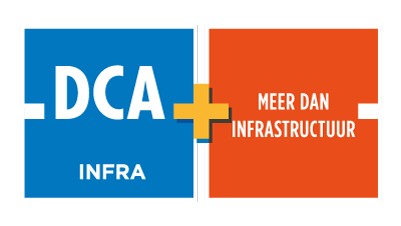 Aanleg Riolering
Streefdoel: 30 lm per dag
Proeven na aanleg riolering
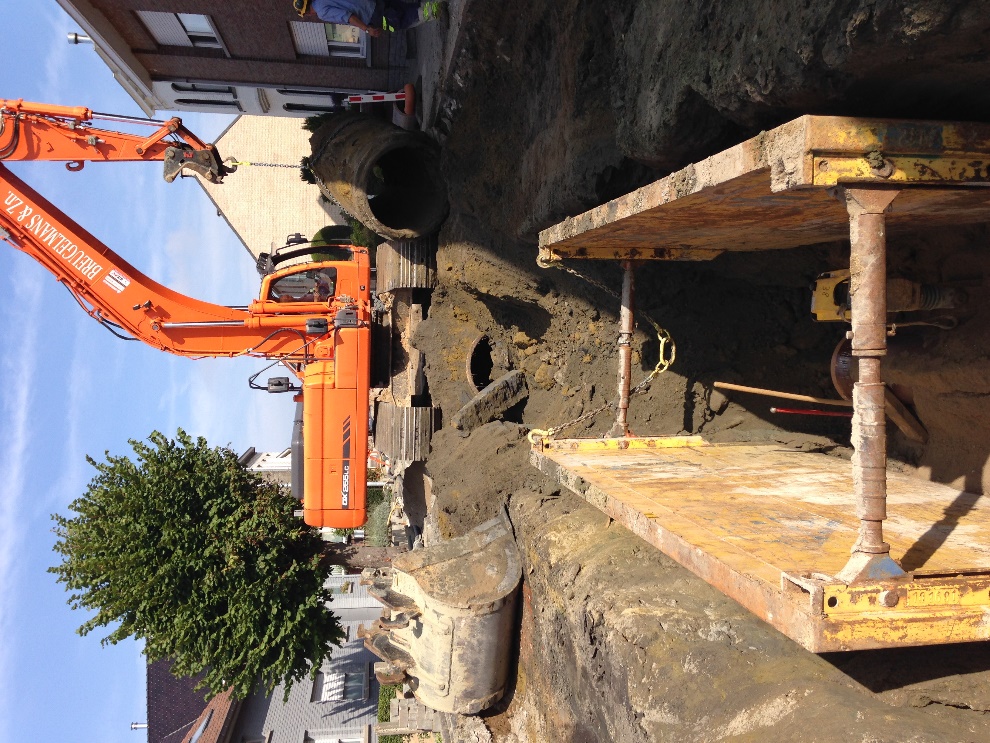 DCA + MEER DAN INFRASTRUCTUUR
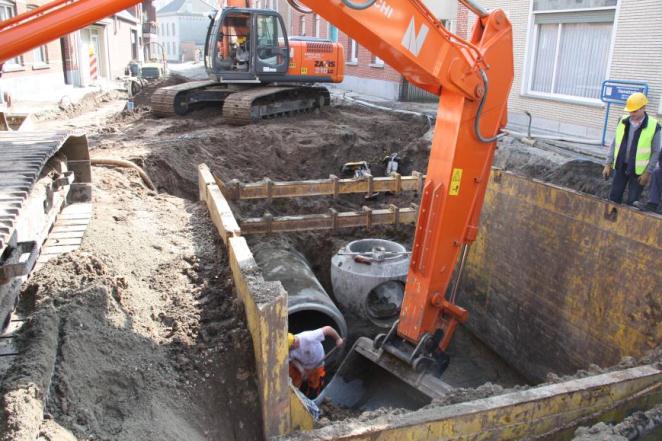 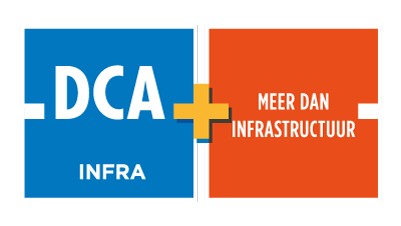 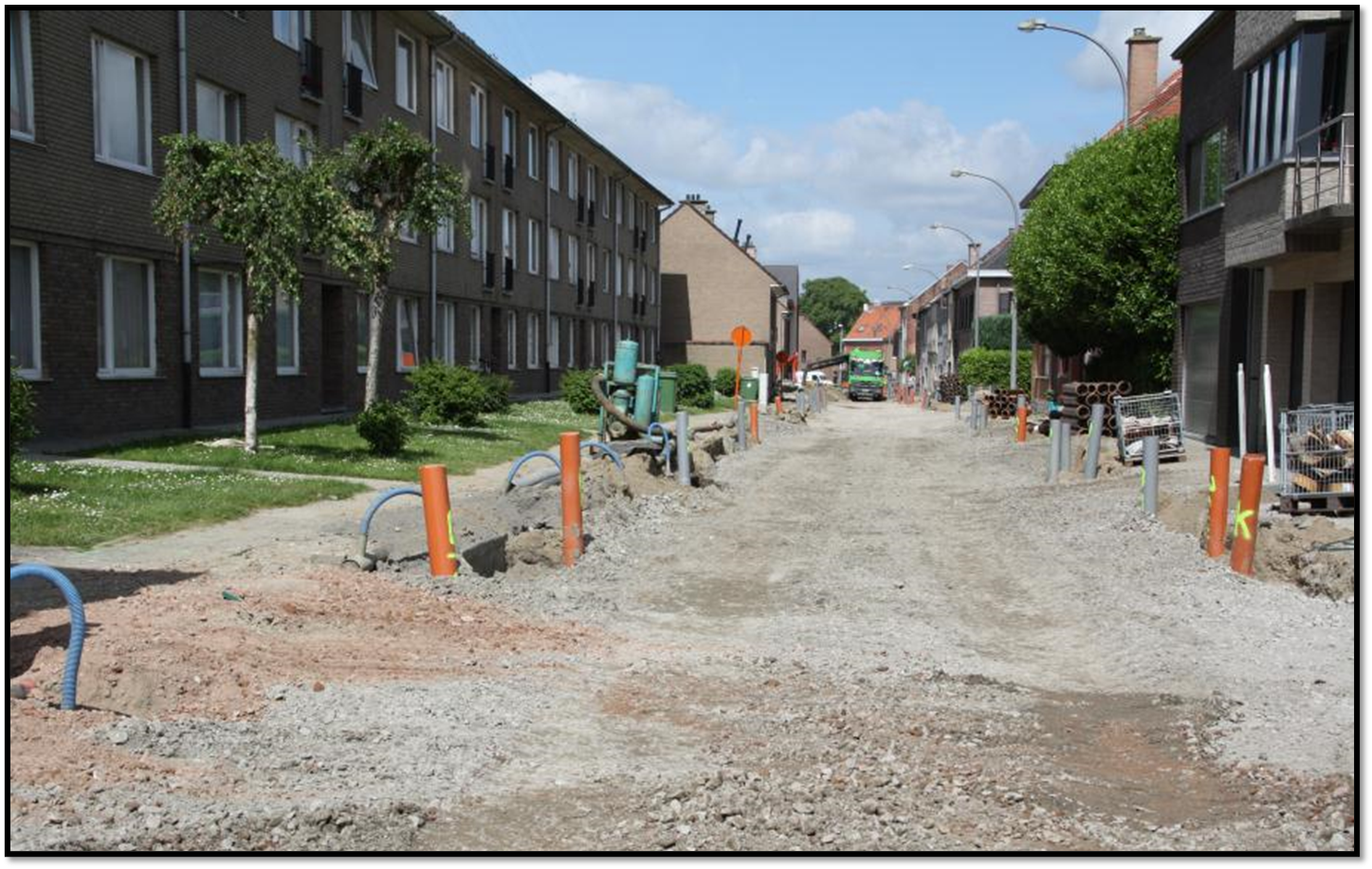 Minder Hinder Steenslag
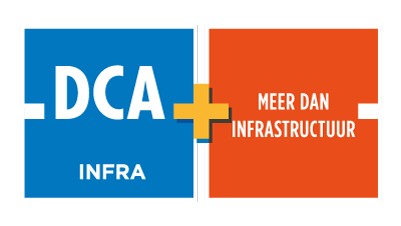 Huisaansluitingen
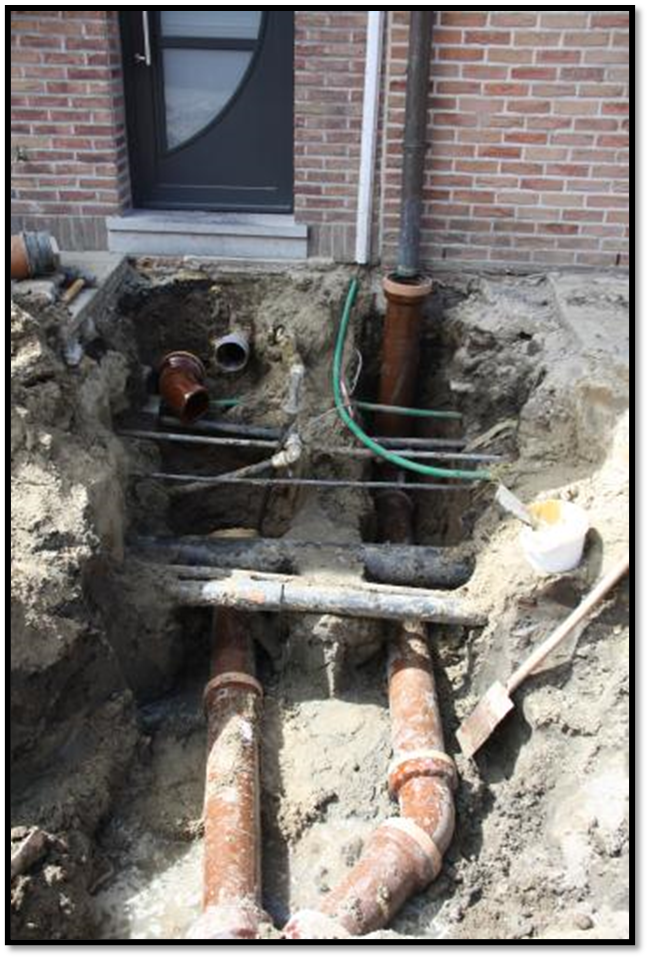 DCA + MEER DAN INFRASTRUCTUUR
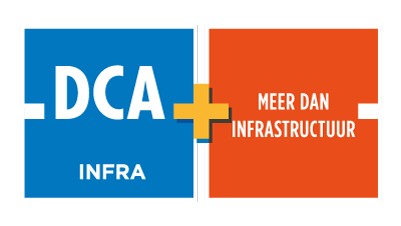 Boordstenen - Glijbekisting
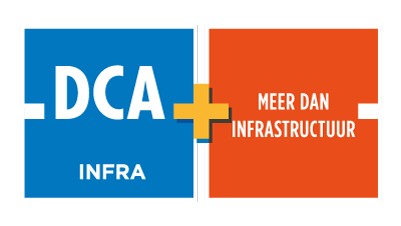 Fundering rijweg
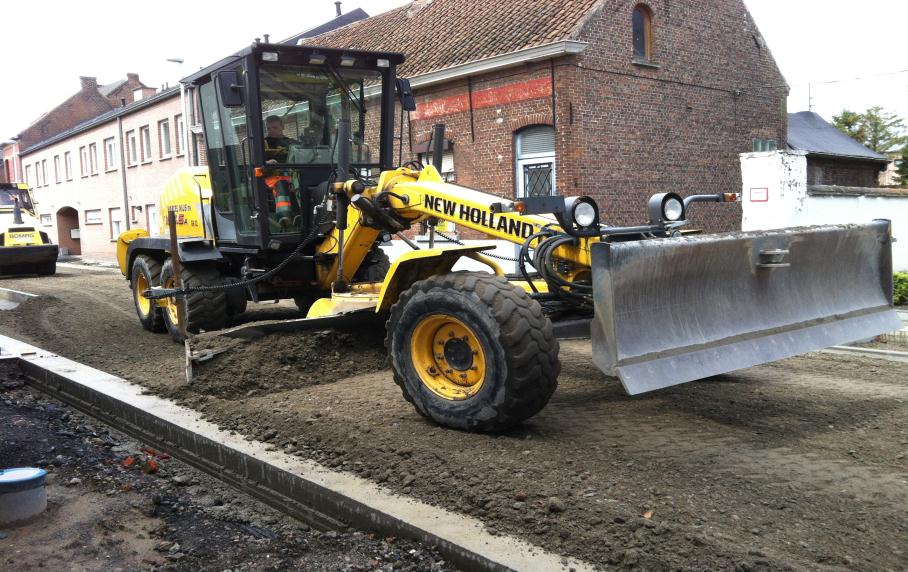 DCA + MEER DAN INFRASTRUCTUUR
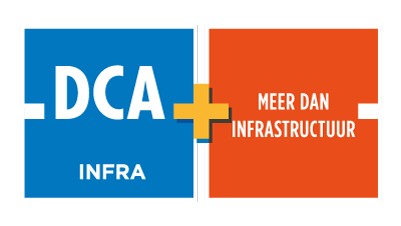 Tussenlaag asfaltverharding
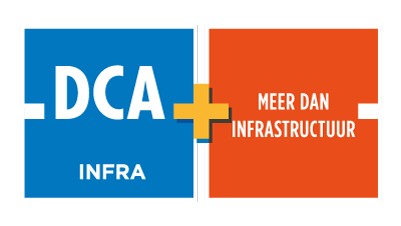 Betonverharding Kruispunten
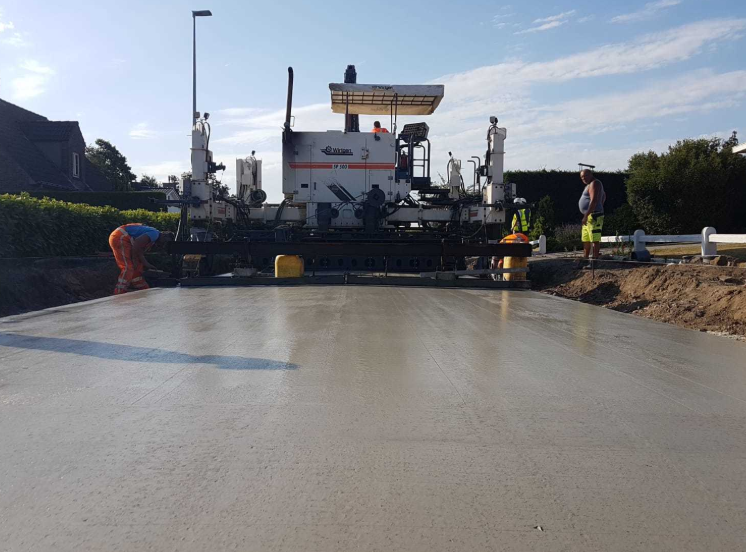 DCA + MEER DAN INFRASTRUCTUUR
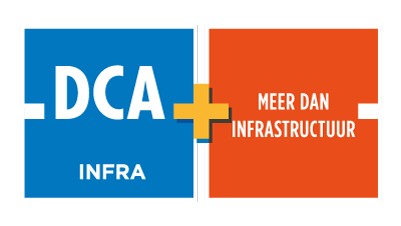 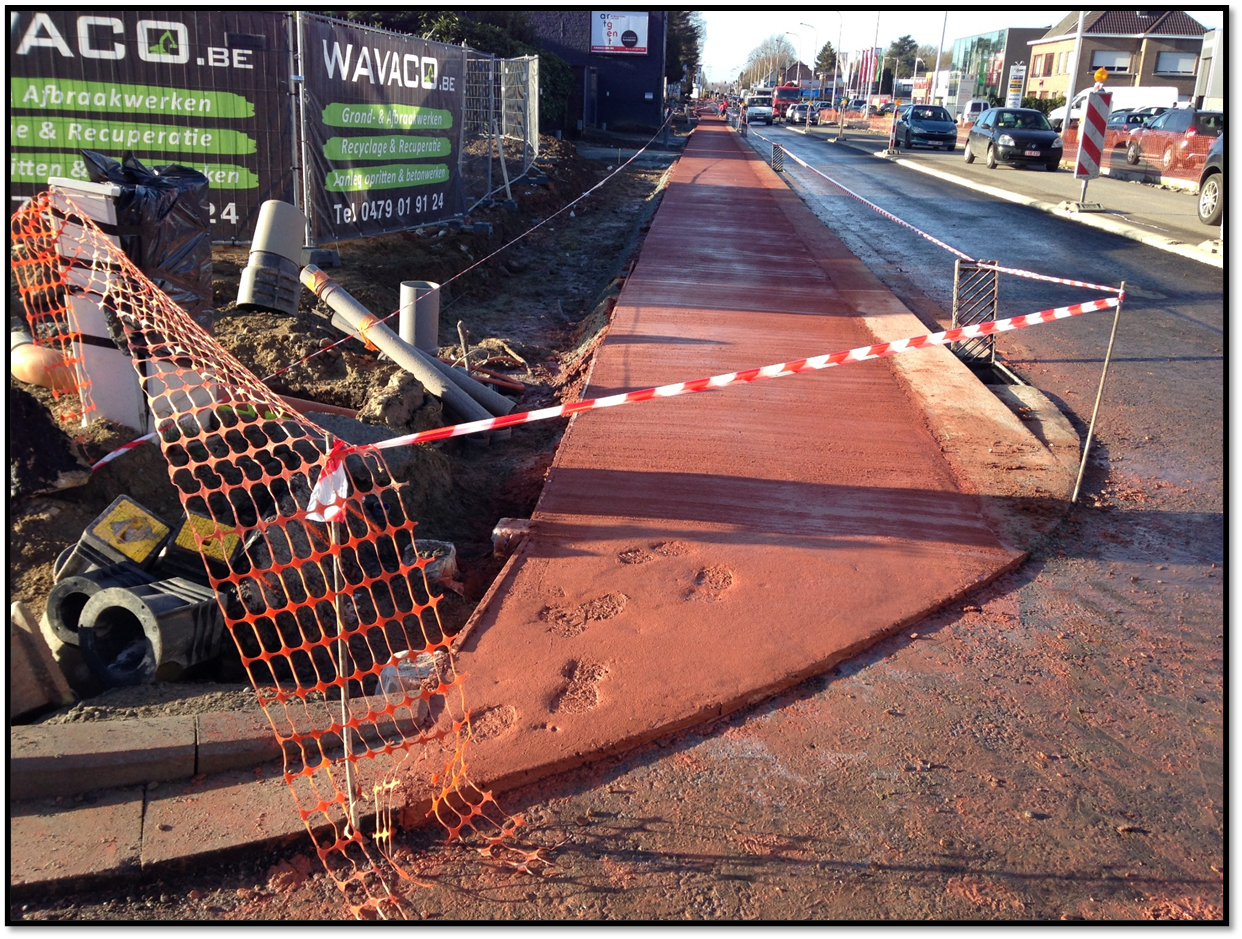 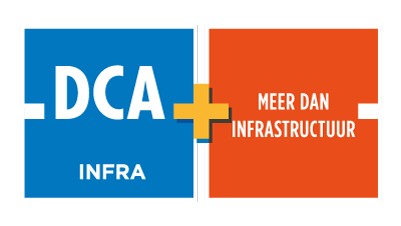 Bestrating opritten & voetpaden
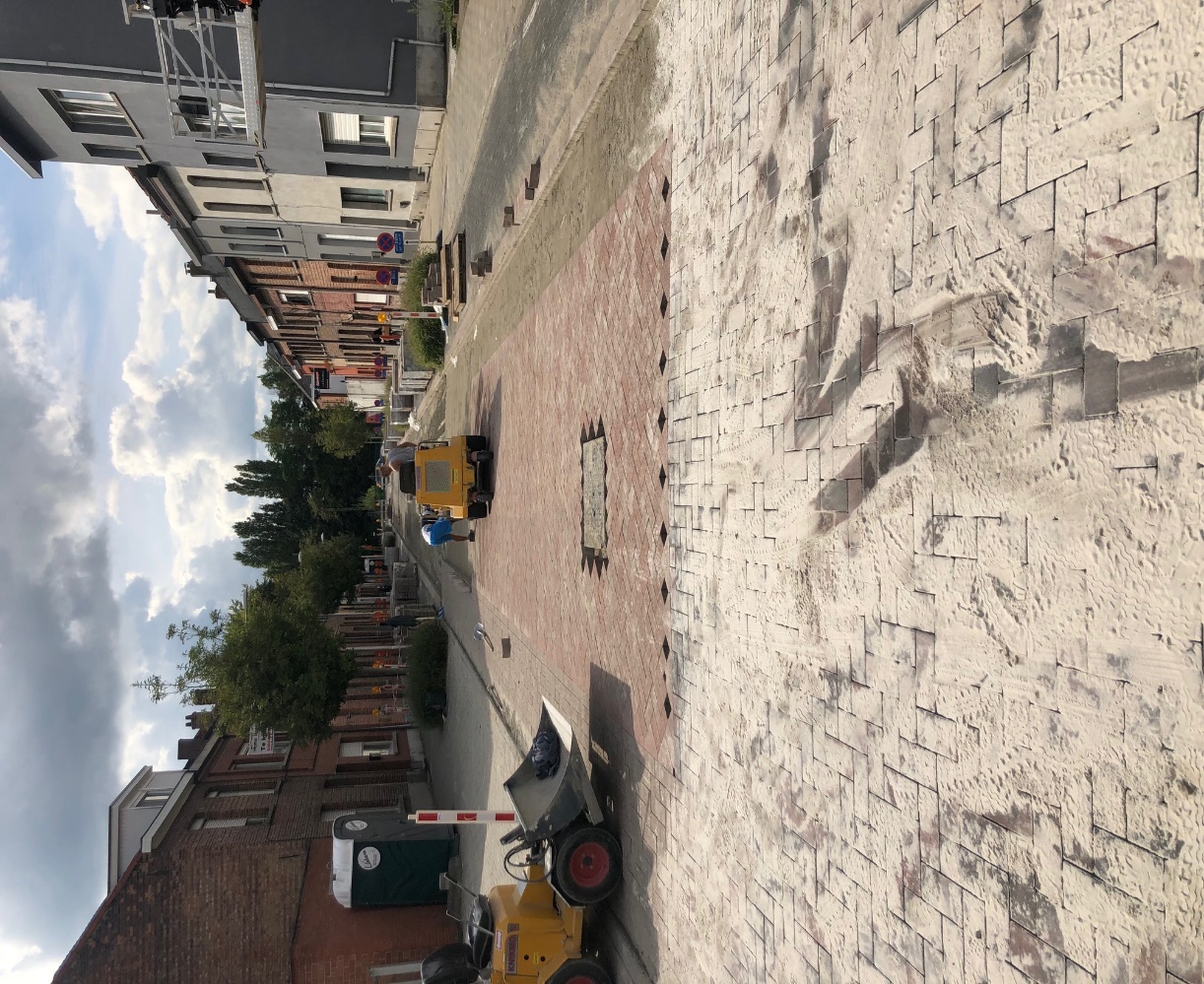 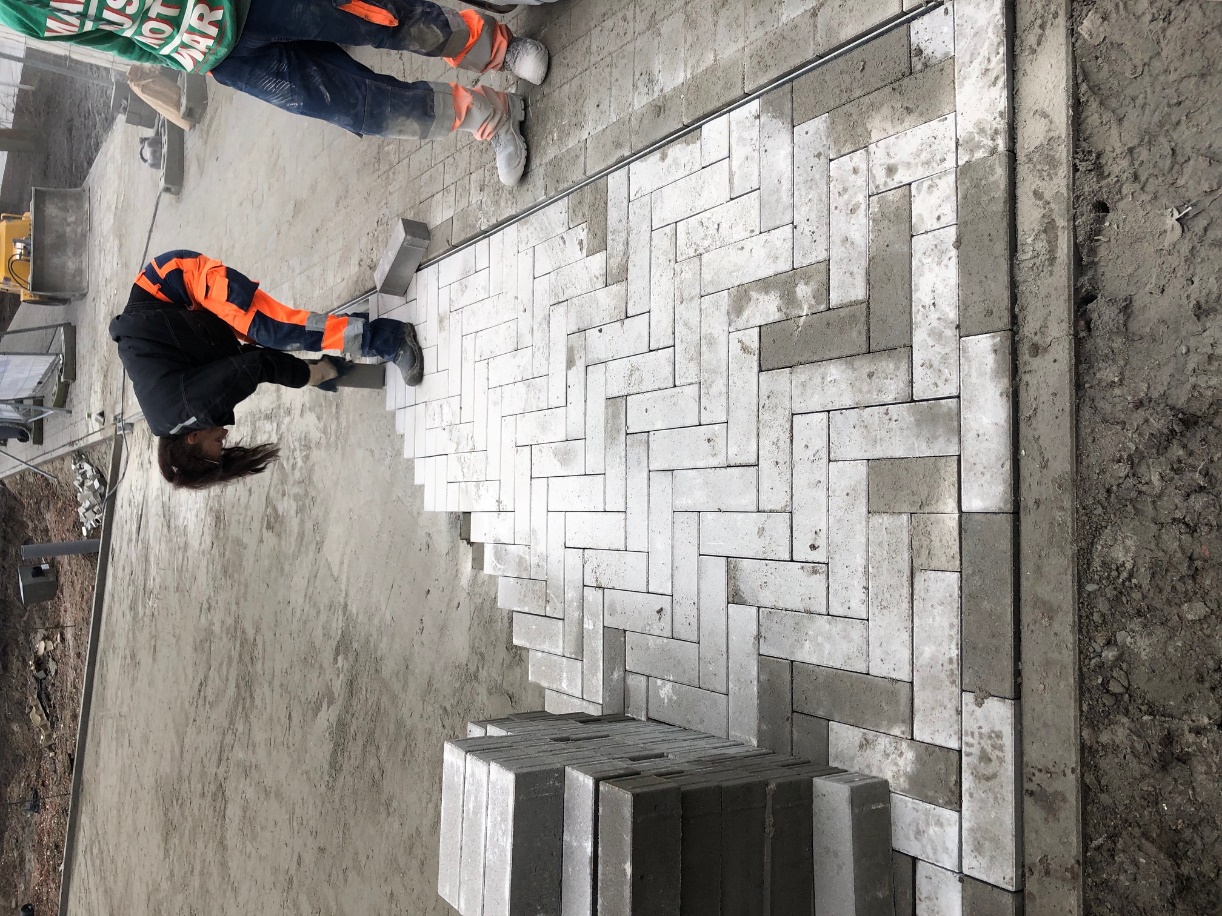 DCA + MEER DAN INFRASTRUCTUUR
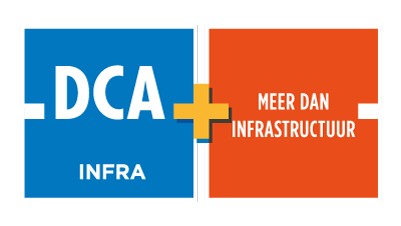 Bewonersbrieven
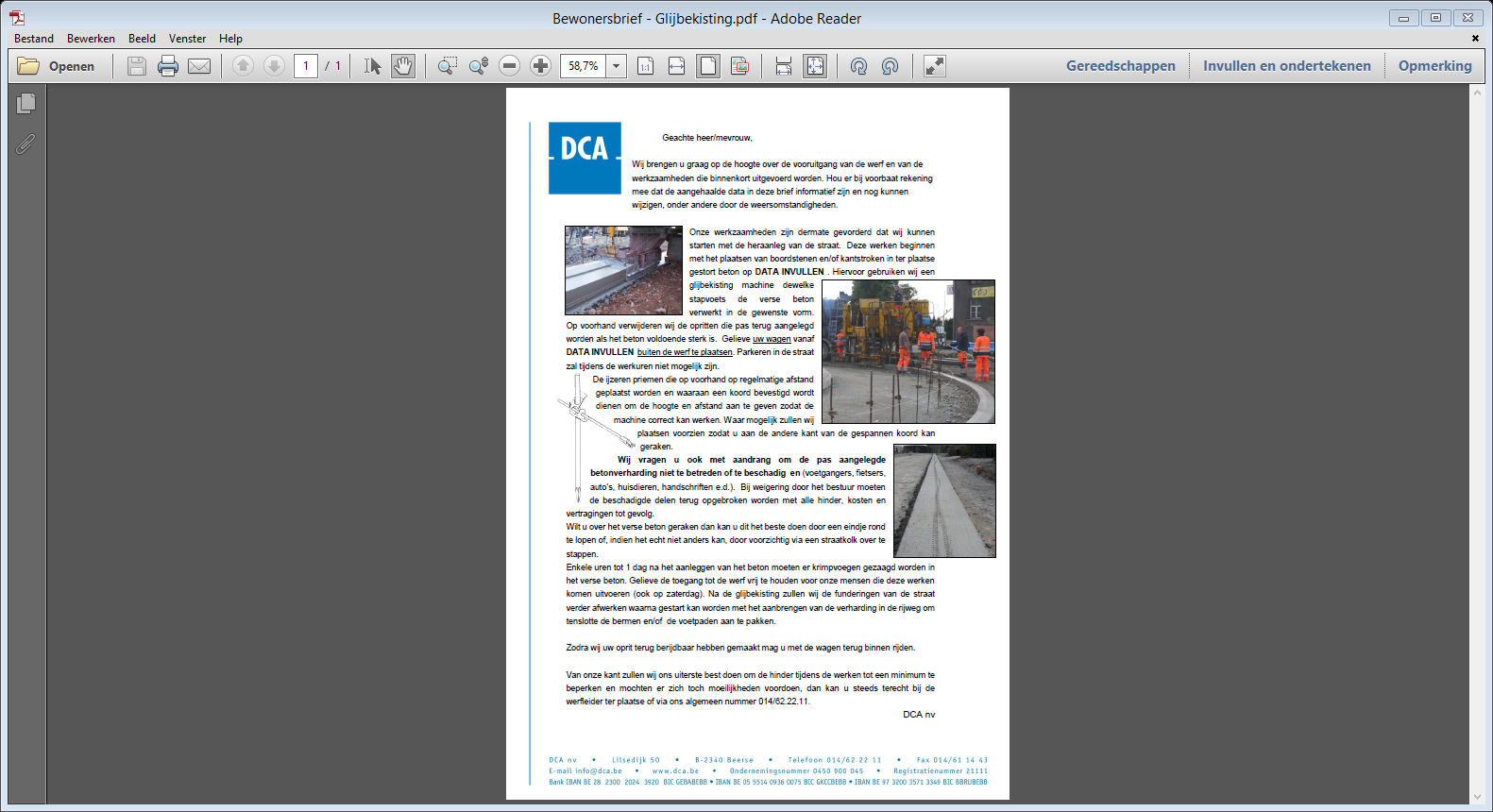 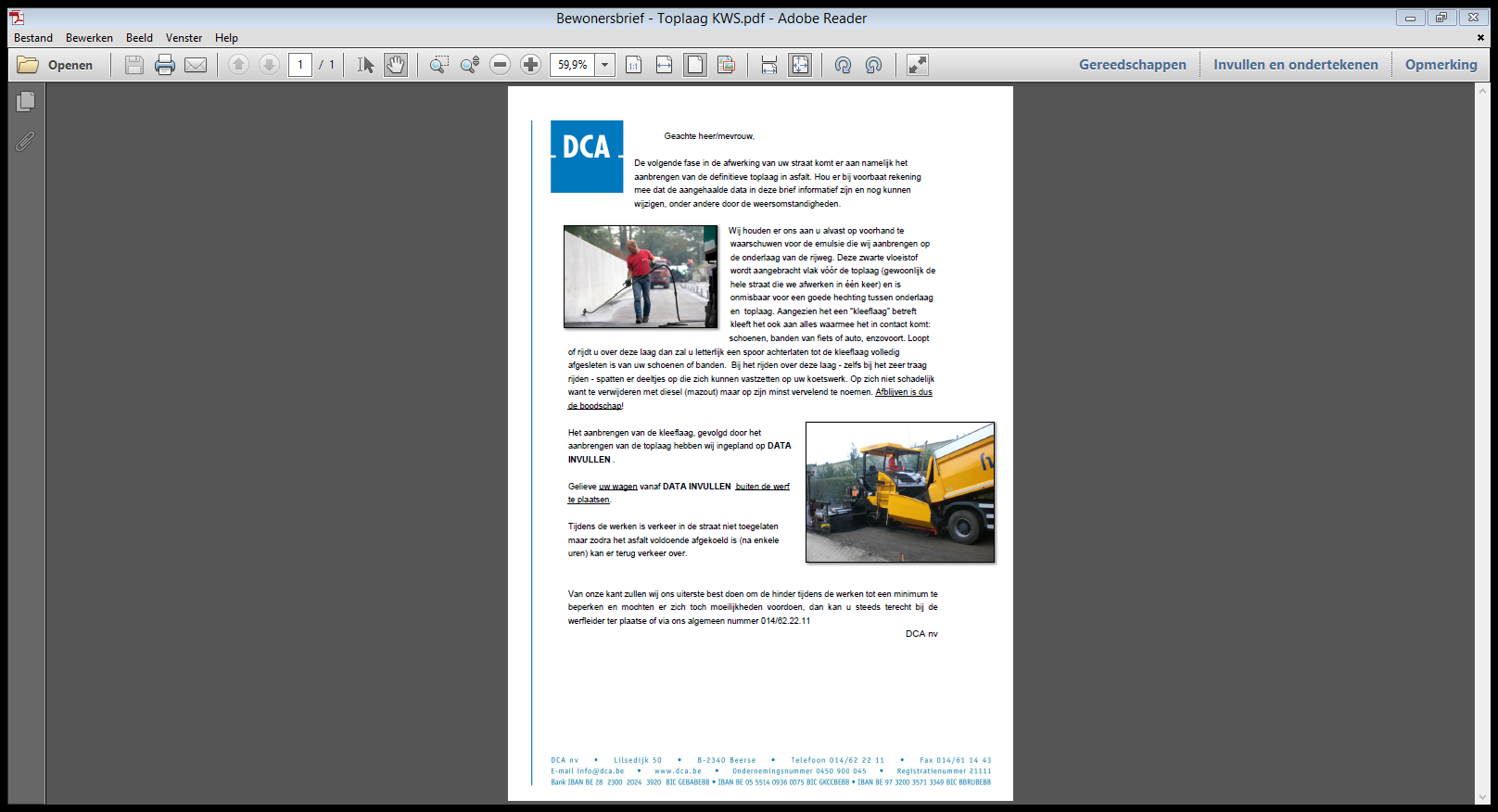 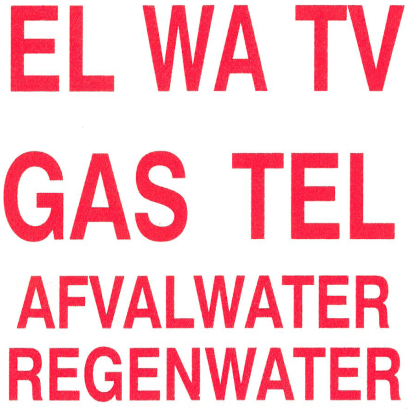 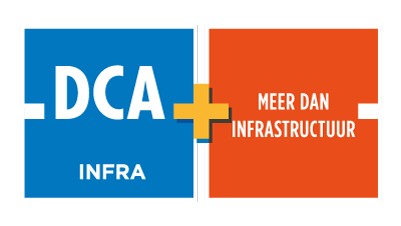 Veiligheid op de werf !!
DCA + MEER DAN INFRASTRUCTUUR
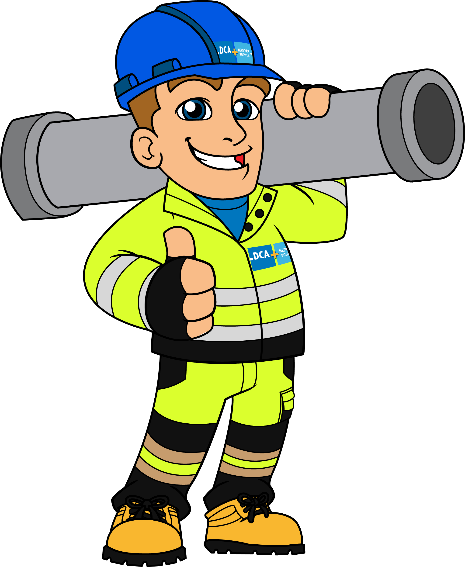 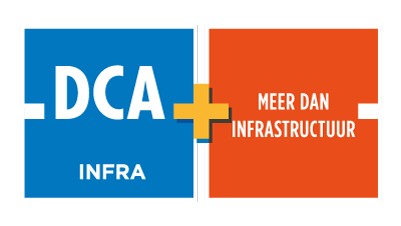 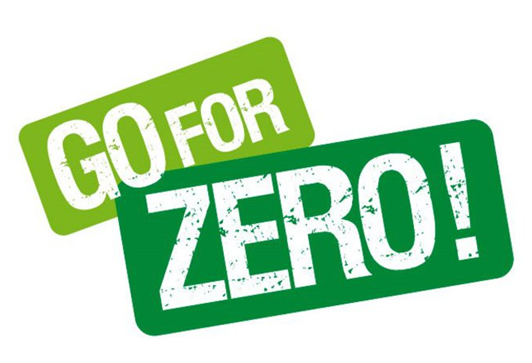 Zichtbaarheid
We raden aan dat voetgangers & fietsers een fluovestje             dragen indien zij zich toch binnen de werfzone begeven. 
Bij het naderen van zwaar werfverkeer, kranen, tractoren, vrachtwagens, walsen, mixers, …: maak oogcontact!
Passeer nooit of sta nooit stil in dode hoeken! BLIJF ZICHTBAAR!
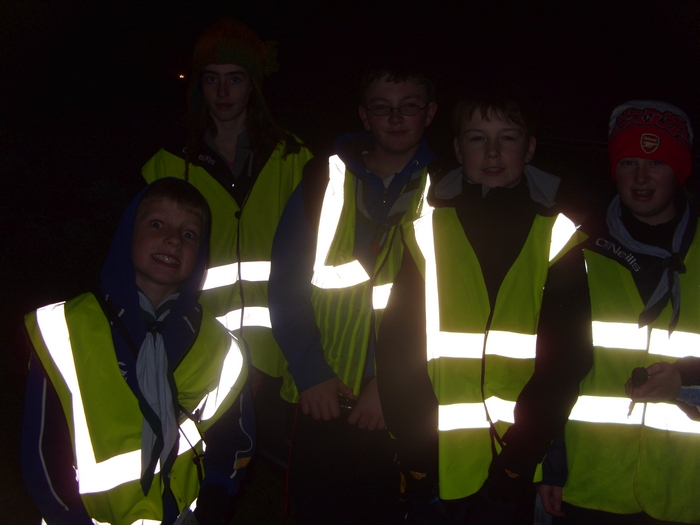 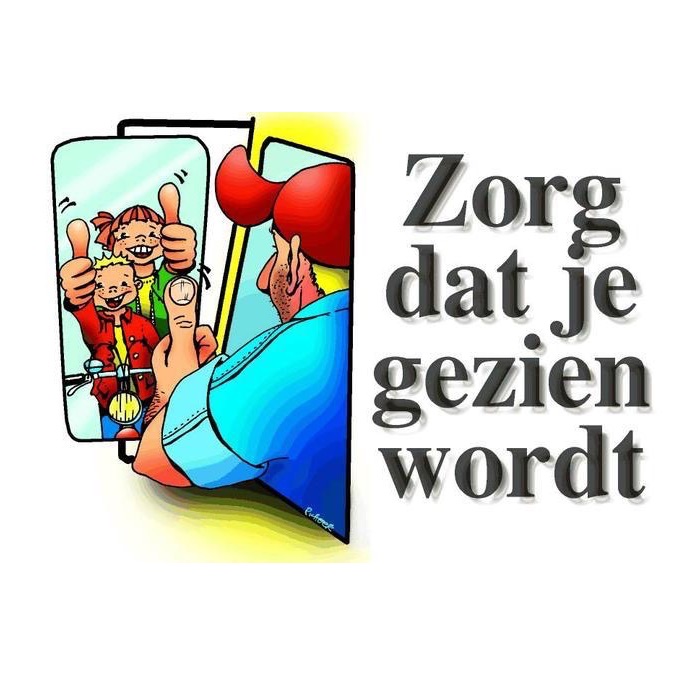 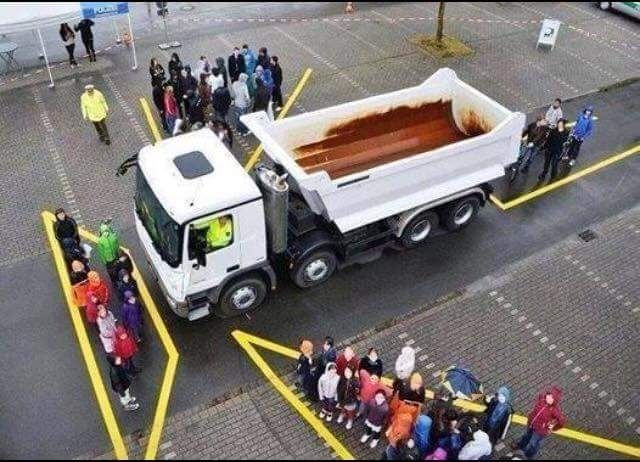 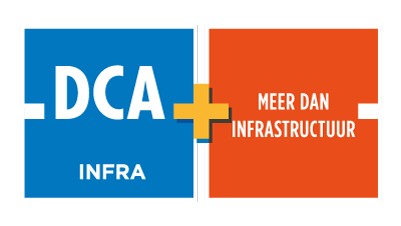 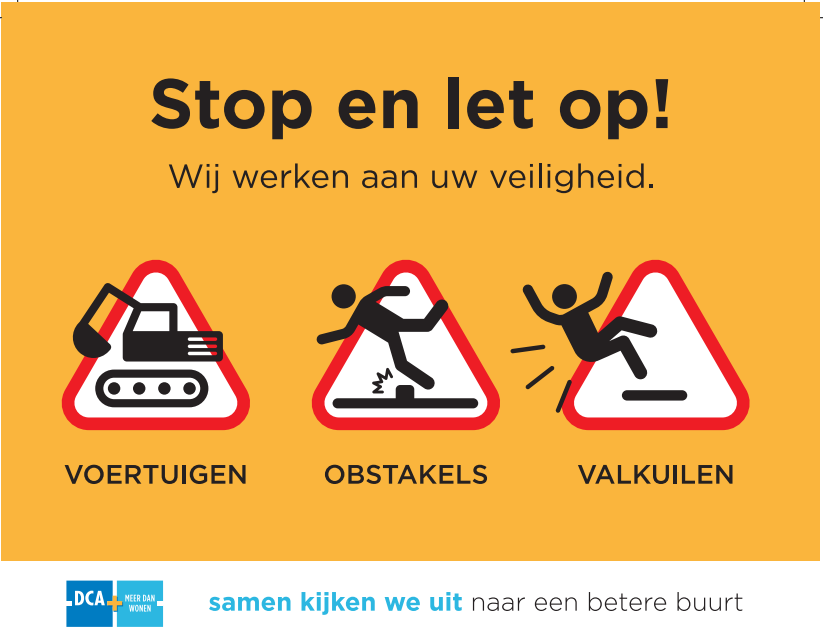 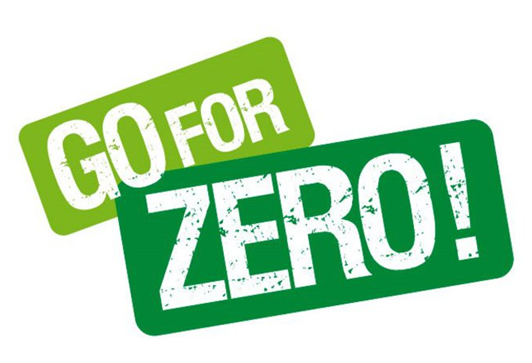 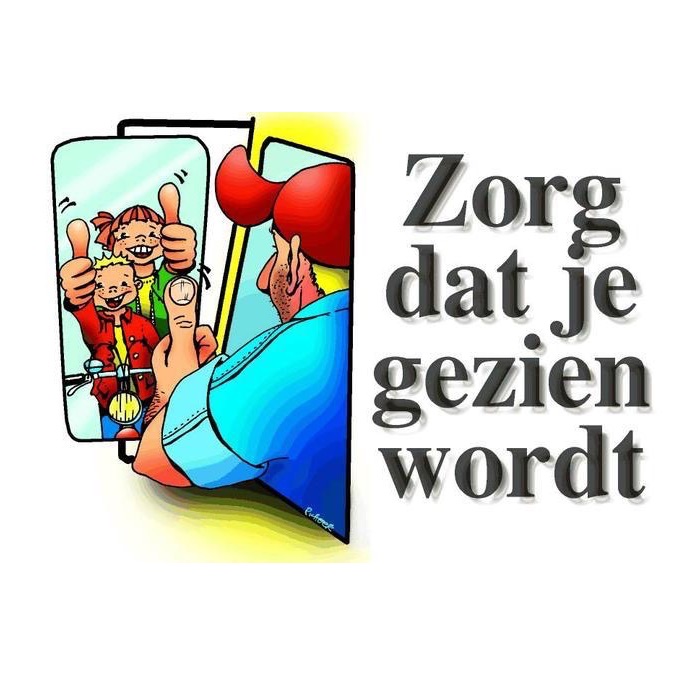 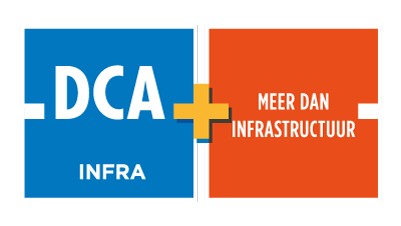 FAQ
Ophalingen afval- verzamelpunt
(Grote) leveringen (vb. mazout)
Zelf werken gepland?
Contactgegevens DCA
014/ 62 22 11
info@dcainfra.be
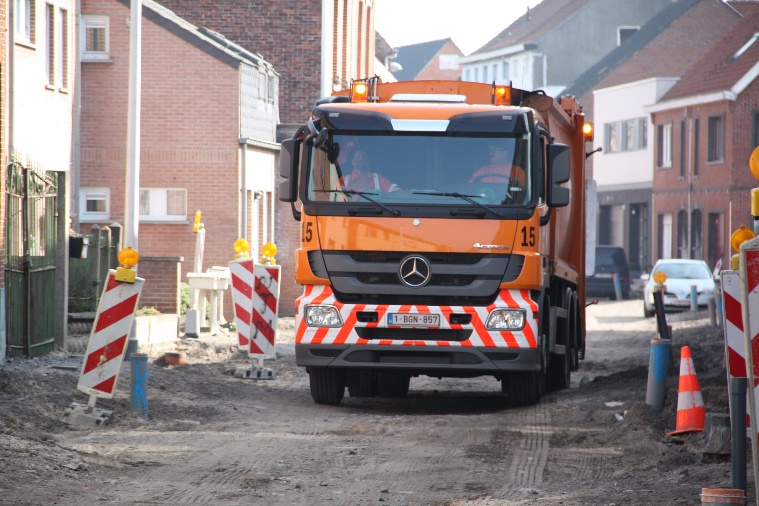 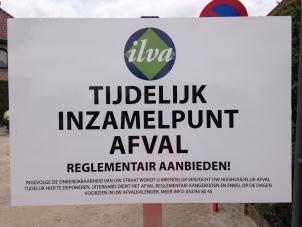 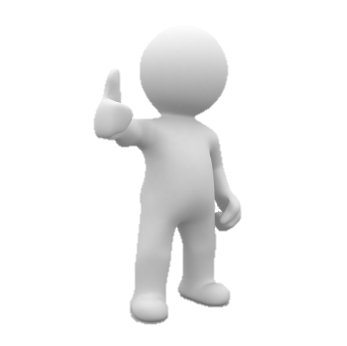 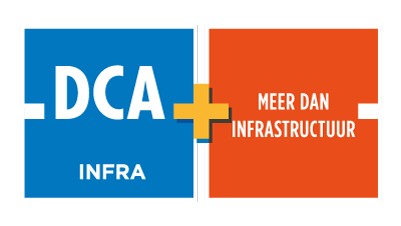 Afkoppelen op je privé domein?Keuring en Premie
Wetgeving
Europese kaderrichtlijn water en stedelijk afvalwater – al het afvalwater moet gezuiverd worden
Vlaanderen Wetgeving VLAREM II
Hemelwater gescheiden afvoeren: zowel op privé als openbaar domein
Aansluitplicht van het vuilwater
Waarom?
Wateroverlast tegengaan
Bij hevige regen geen afvalwater via overstort in beken
Infiltratie is voeding grondwater
Verbeterde werking zuiveringsstation
Wat doet Fluvius en de gemeente voor u?
Vrijstelling (her)aansluitingsvergoeding tijdens project voor 1 regenwater- en vuilwater aansluiting.
Afkoppelingsadvies
Premie van 500€ na in sturen positieve keuring
Afkoppelingsadvies
Iedere wijziging in het ontwerp en/of de locatie van de putjes altijd melden aan de afkoppelingsdeskundige van Fluvius en/of aan de aannemer!
Enkel voor panden met een bouwvergunning vóór 1 februari 2005
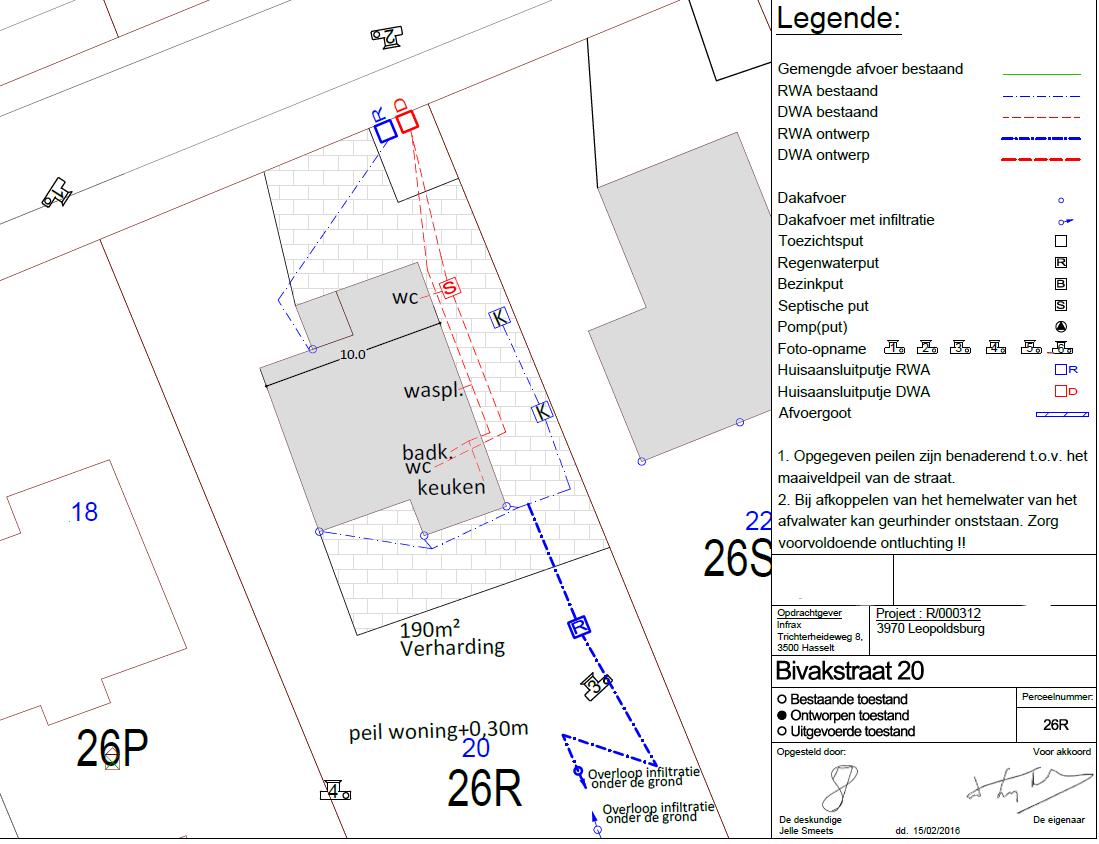 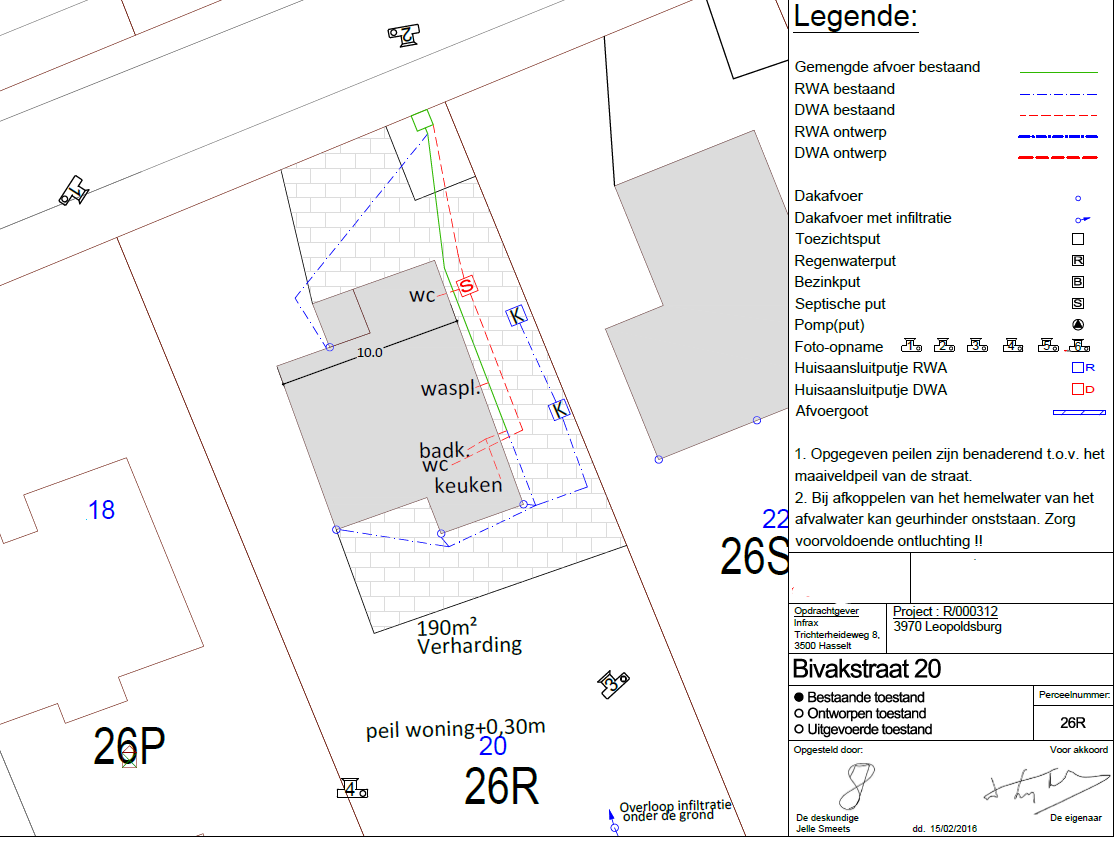 Aansluiting op de riolering
De aansluiting bestaat uit 2 putjes:
1 aansluiting voor regenwater
1 aansluiting voor vuilwater
		 deze putjes worden op privé-eigendom geplaatst
- Max 1,3m diepte (geen kelderaansluitingen)
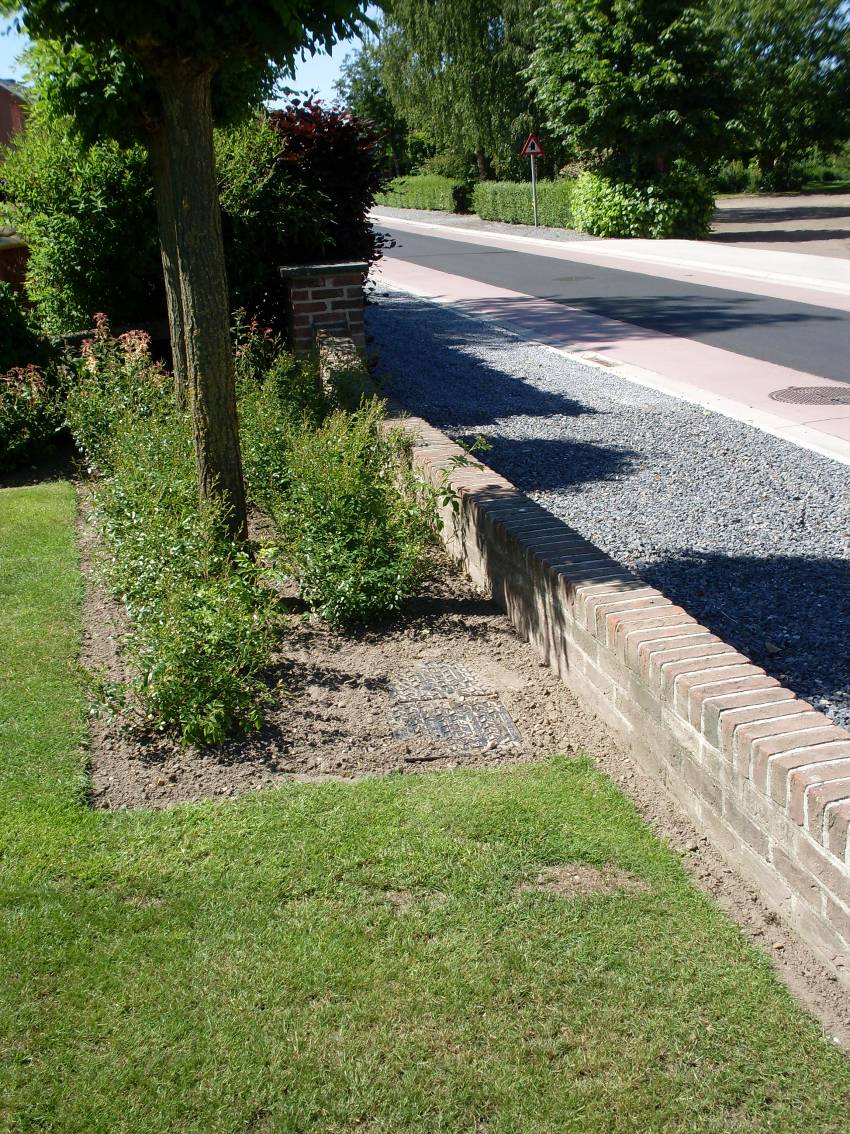 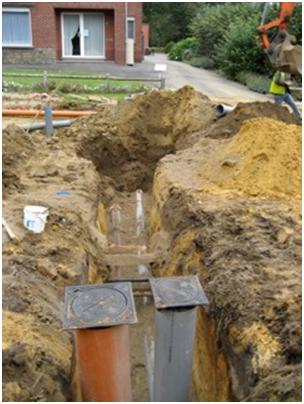 KEURINGSATTEST =  PREMIE van 500€
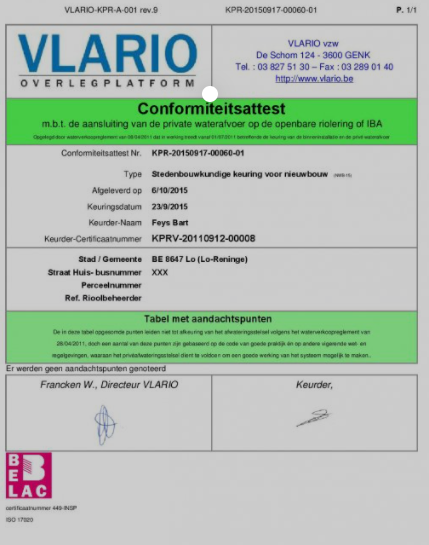 Extra PREMIES
Hemelwaterput + pomp (minstens WC of wasmachine aansluiten) => 250€ enkel voor woningen voor 7/9/1999
Infiltratie voorziening => 250€ enkel voor woningen voor 1/2/2005
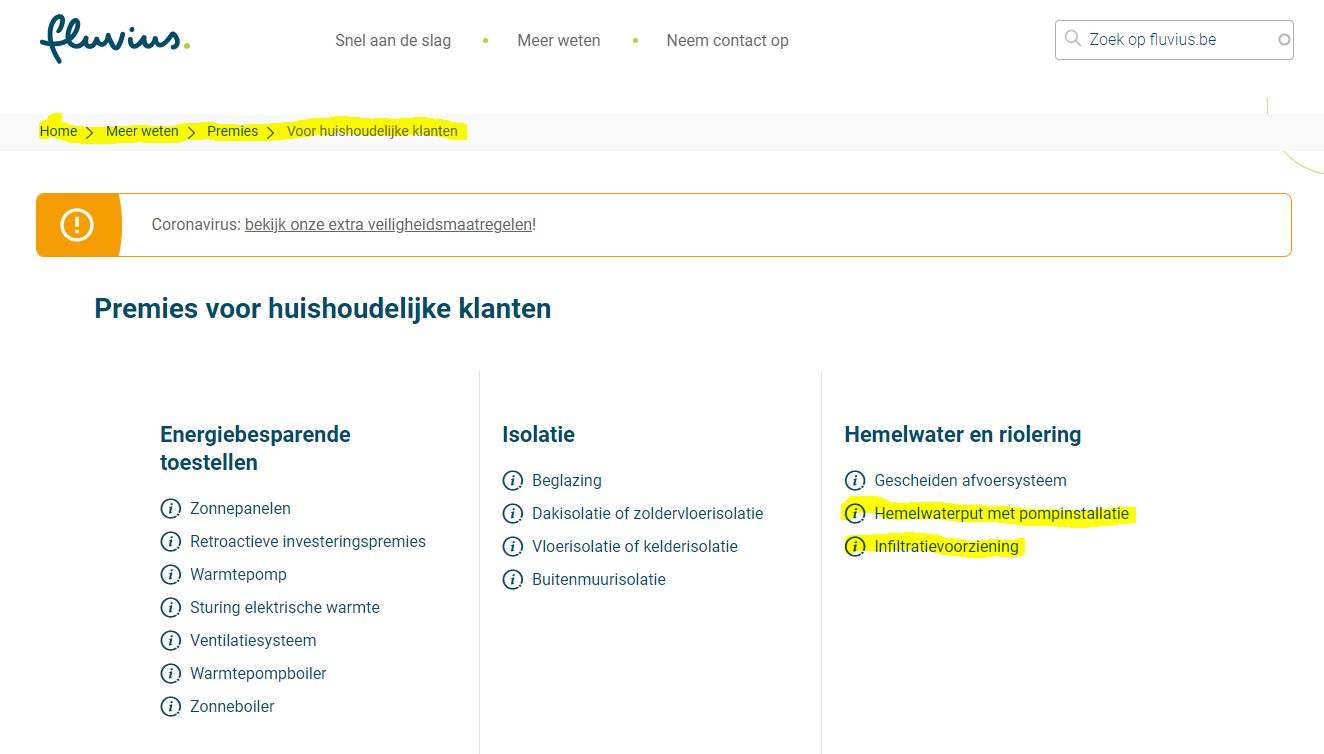 40
Procedure
Wat indien er niet wordt afgekoppeld?  milieuovertreding (Vlarem II)!
Mogelijke gevolgen => vervuiling regenwaterstelsel + wateroverlast op vuilwaterstelsel Iedereen afkoppelen!

Vochtige doekjes = verstopt de riolen/ pompen = afval
“Afval” hoort niet thuis in de riolering (verfresten, olie en vetten,…)

Kelders dienen voldoende waterdicht te zijn tegen de van nature hoogste grondwaterstand !!!!!!
Het is dan ook belangrijk om de waterdichting van uw kelder op voorhand te inspecteren en indien nodig in orde te brengen !!!!!!!
Kosten om drainage droog te pompen rond een kelder zijn meer dan 350€/jaar